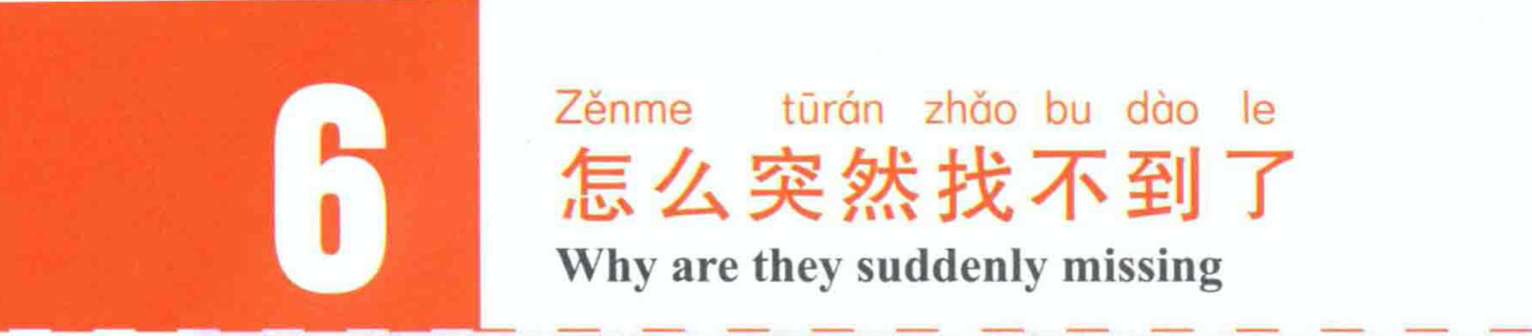 bāngmáng帮忙 v. help/帮助v.n.
帮助 v. n.(physical-mental-can be followed by pronouns and phrases-informal&formal)

帮助我/我的朋友/他的邻居/她的家人

帮助搬东西/帮助我搬东西
帮助打扫房间/帮助她打扫房间
帮助我走出困境（kùnjìng）

帮 v. （informal,colloquial）
帮助很多人走出困境/帮很多人走出困境

老李，你可以帮我买本书吗？
帮忙v.(can not be followed by personal pronouns
-specific help-physically)

帮忙我/她/你/我姐姐/他的朋友

帮忙+phrases-帮忙搬东西
                         帮忙打扫房间
                         帮忙买东西

帮一个忙（do someone’s a favor）
帮我一个忙
帮他一个忙
gángcái刚才 n.(a few/5 minutes ago)/刚/刚刚adv.(just happend)
刚才（a few minutes ago）-现在
刚（speaker’s own feelings–a few minutes ago, a couple of months ago—我刚来中国两个月。（speaker 认为时间短）


刚才-either before or after the subject -    刚才我去吃午饭了。
                                                                           我刚才去吃午饭了。
                                                                           我去吃午饭了刚才。
刚-only in front of the v. and after the subject.-我刚去吃午饭了。
刚才 n.(a few/5 minutes ago)/刚/刚刚adv.(just happend)
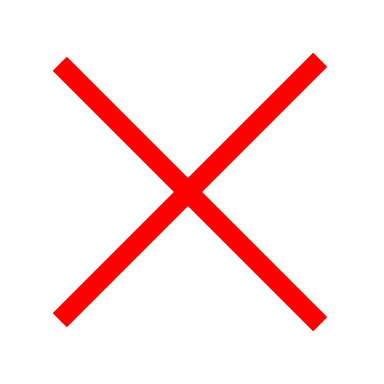 刚 -  了                                  before adj.                       
他刚到。-He just arrived.                             他的感冒刚刚好.-He just recovered from his cold.
我们昨天刚到-we just arrived yesterday.   天刚晴 。- The sky just became clear. 
老板刚走。- The boss just left.                    鸡肉刚熟。-The beef just got cooked.
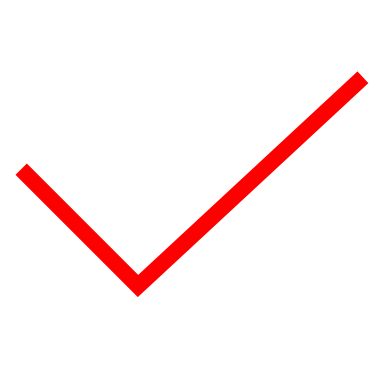 刚才- 了
他刚才出去了。-he just went out.( 5minutes ago)
他刚才哭了。-He was crying a moment ago but he stopped.
我刚才看到他了。-I just saw him, he is not here anymore
刚才 n.(no more than 1-30 minutes/刚/刚刚adv.(just happend)
今天/现在
Directly modify a noun
刚才的事情太让人生气了。-What just happened is really upsetting.


刚
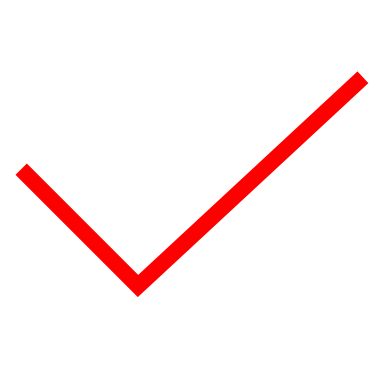 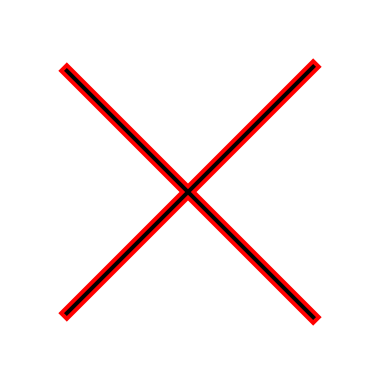 可能补语：V得/不+Compliments of Possibility

V. 得+ compliments of possibility
V. 不+ compliments of possibility

Indicate whether a result can be obtained, or a goal be reached.
回答问题
1.男的在找什么？
2.女的让男的（周明）去哪儿找找？
3.现在女的（周太太）要做什么？
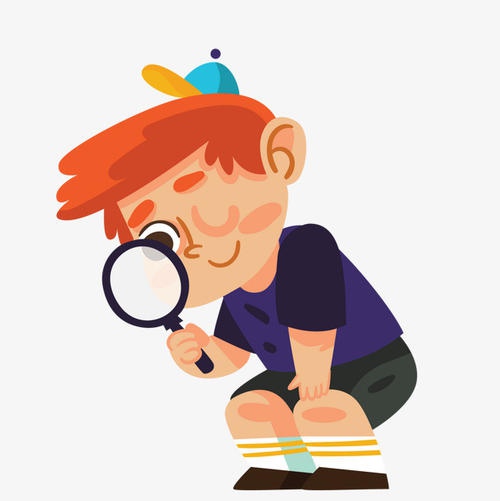 咖啡
A：我的咖啡呢？怎么突然找不到了？你看见了吗？
B：我没看见啊。
A：我离不开咖啡，没有咖啡，我……
B：你去厨房找找，是不是刚才放在微波炉里了？
A：我怎么能……/你帮我找找吧。
B：好吧，我帮你去找找。
猫
A：我的…呢？怎么突然找不到了？你看见了吗？
B：我没看见啊。
A：我离不开……，没有……，我……
B：你去……找找，是不是……了？
A：我怎么能……/你帮我找找吧。
B：好吧，我帮你去找找。
雨伞
A：我的…呢？怎么突然找不到了？你看见了吗？
B：我没看见啊。
A：我离不开……，没有……，我……
B：你去……找找，是不是……了？
A：我怎么能……/你帮我找找吧。
B：好吧，我帮你去找找。
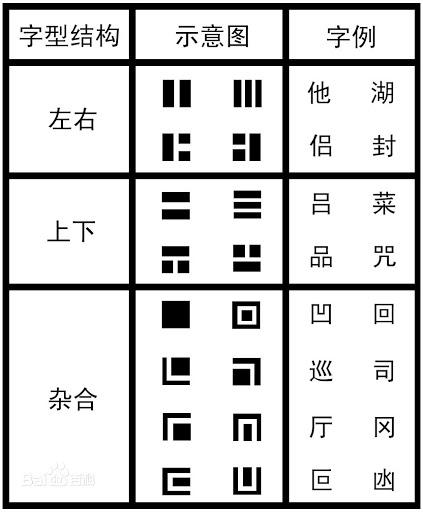 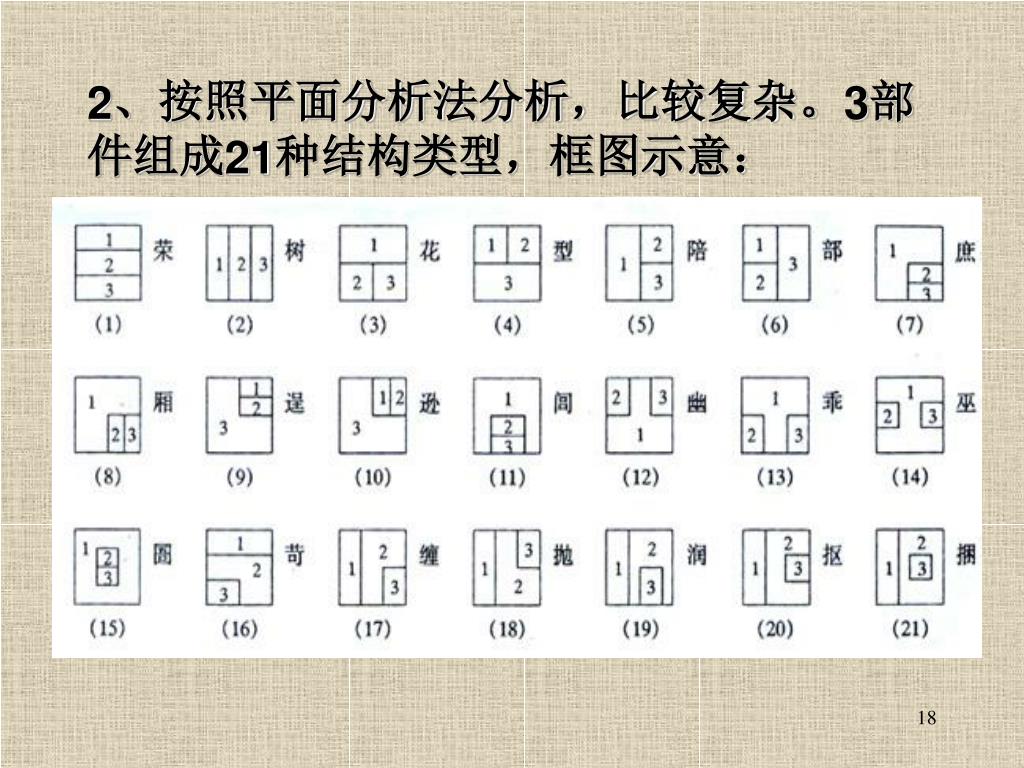